Izraelsko-egyptský mír
Cyril Svoboda
Šestidenní válka
Šestidenní válka  5.–10. června 1967 - vojenské střetnutí mezi Izraelem a koalicí Egypta, Sýrie a Jordánska. Jednotkami mimo to přispěl Irák, Saúdská Arábie, Súdán, Tunisko, Maroko a Alžírsko. 
Válka propukla 5. června úderem izraelského letectva proti leteckým základnám Egypta a skončila 10. června, kdy Izrael ukončil bojové akce. Arabská koalice v ní utrpěla zdrcující porážku – Egypt ztratil Gazu a celý Sinaj, Jordánsko Východní Jeruzalém a celý Západní břeh Jordánu a Sýrie Golanské výšiny. Výsledek války ovlivnil geopolitiku regionu až dodnes.
Výsledek šestidenní války
Postavení velmocí
V okamžiku zahájení bojů měly obě velmoci (SSSR a USA) v prostoru Středozemního moře přítomny své námořní síly. SSSR vyslal do Středomoří eskadru ze sestavy Severní a Černomořské flotily čítající 40 lodí včetně 10 ponorek a doprovodných plavidel včetně tankerů. Spojené státy vyslaly eskadru ze sestavy 6. flotily čítající 2 letadlové lodi (America a Saratoga), 2 křižníky, 4 fregaty, 10 torpédoborců a ponorky.
Sovětský svaz se postavil na stranu Egypta a Sýrie jako obětí agrese a 10. června přerušil s Izraelem veškeré diplomatické styky. Následně tento krok učinily další země sovětského bloku (s výjimkou Rumunska), což sovětský velvyslanec v USA Alexej Dobrynin hodnotil jako vážnou chybu, neboť se tím Sovětský svaz vyloučil z procesu blízkovýchodního urovnání
Izraelský zisk
Izrael získal rozsáhlá území: Sinajský poloostrov a Golanské výšiny (skončilo syrské ostřelování Izraele a naopak byla Sýrie z Golanských výšin lehce zranitelná).
 Zároveň „získal“ Izrael i více než 1 milión Arabů. Z ekonomického hlediska byl zisk Sinajského poloostrova přínosem, zejména tamní ropná naleziště. Židé zároveň obsazením Jeruzaléma získali přístup k nejposvátnějším místům judaismu. Zisk nových území podpořil i přistěhovalectví, koncem 60. let se z Polska do Izraele přestěhovalo 11 200 polských Židů, během 70. let 20. století potom 160 000 Židů ze Sovětského svaz
Reakce Egypta
Došlo k všeobecnému poklesu důvěry v Násirovu osobu i k poklesu důvěry v armádu. 
V tisku se objevila do té doby nebývalá kritika vojenského velení. 23. července Násir prohlásil šestidenní válku z hlediska Egypta za vyhranou, neboť cíle izraelské agrese, zničení egyptské revoluce, nebylo dosaženo. 
Z hospodářského hlediska byl Egypt nucen obrátit se na ostatní arabské státy (zejména Saúdskou Arábii) s žádostí o pomoc. Ta však nebyla velká, a proto se Egypt obrátil na Sovětský svaz. Odtud obdržel dodávky zejména vojenského charakteru. Kvůli tomu byl však nucen opustit svou politiku „nezúčastněnosti“ a stal se členem sovětského tábora.
Gamal Abdel Nasser
Reakce Sýrie
Z důvodu ztráty Golanských výšin a v podstatě likvidace syrského letectva došlo k vzájemnému obviňování mezi vládnoucí stranou Baas a syrskou armádou o míře viny za prohru. 
Pro Sýrii znamenala prohra v Šestidenní válce ještě větší příklon k SSSR.
Postavení USA
Izraelské vítězství znamenalo posílení pozice USA v regionu. Zároveň Izrael a USA ještě více upevnily své vztahy, Spojené státy se staly velmocenským garantem izraelské bezpečnosti.
Pro Sovětský svaz znamenala porážka arabských zemí prohru. Ukázalo se, že Izrael (i příklonem k USA) se stal zemí, proti níž nemá Sovětský svaz žádné páky, a pokus o jeho zničení by vedl ke konfrontaci se Spojenými státy. 
Výsledek války sice znamenal příklon části arabských zemí k Sovětskému svazu, ale představitelé SSSR si byli vědomi, že vyzbrojují země, které z politického hlediska nedokážou ovládat a jejichž touha po zničení Izraele by mohla vést až k nechtěnému americko-sovětskému konfliktu.
Jomkipurská válka
Válka ze dne smíření, říjnová válka - pátá arabsko-izraelská válka. Vypukla 6. října 1973 ve 14:00, když koalice Egypta a Sýrie za podpory dalších arabských zemí zahájila  nejvýznamnějším židovském svátku Jom kipur překvapivý útok na Izrael v oblasti Suezského průplavu a na Golanských výšinách.
Dne 6. října 1973 překročila egyptská vojska Suezský průplav, vstoupila na Sinajský poloostrov . Zároveň syrské jednotky napadly postavení izraelských jednotek na Golanských výšinách. Útok byl z důvodu fatálního selhání vlastních zpravodajských služeb pro Izrael překvapením a izraelská armáda se v prvních dnech ocitla v defenzívě a zaznamenala těžké ztráty.
Diplomatické vztahy  s Izraelem
Tomáš Garrigue Masaryk jako první hlava státu navštívil mandátní Palestinu v roce 1927.
Stát Izrael byl vyhlášen 14. května 1948, československá vláda ho uznala o pět dní později. V červenci 1948 byly navázány diplomatické styky.
V prvních dnech existence nového státu poskytovalo Československo Izraeli materiální pomoc, a to i přes embargo OSN na dovoz zbraní na Blízký východ. První dodávka zbraní tam směřovala již v lednu 1948. Do listopadu 1948 do Izraele došlo 80 letadel. Československo na svém území poskytlo výcvik asi 200 izraelským specialistům, pilotům či parašutistům
Přerušení diplomatických vztahů
Veškeré kontakty mezi Izraelem a Československem byly přerušeny z popudu československé strany v červnu 1967 po šestidenní válce
Od znovunavázání diplomatických styků Izraele a Československa v únoru 1990 jsou vzájemné vztahy velmi těsné a ekonomická spolupráce je na vzestupu.
Česko patří v EU k nejsilnějším spojencům v Izraele. Česká diplomacie se staví za klidné řešení blízkovýchodního konfliktu a ČR při svém předsednictví v EU v roce 2009 usilovalo o těsnější vztahy unie s Izraelem. Během jednoho roku (2011-12)  navštívil izraelský premiér Netanjahu s velkou částí svého kabinetu hned dvakrát Českou republiku v rámci mezivládních jednání s vládou Petra Nečase.
Izraelská reakce
Teprve po několika dnech, po dokončení mobilizace, se Izraelským obranným silám  podařilo na Golanských výšinách zastavit útok a zatlačit syrské jednotky zpět. 
V dalších dnech se Izraeli podařilo nejen stabilizovat frontu na Sinajském poloostrově a zastavit egyptský útok, ale i překročit Suezský průplav.
Z vojenského hlediska se jednalo o vítězství Izraele, z politického zvítězil Egypt, neboť původního cíle, vytlačit Izrael od Suezského průplavu a ze Sinajského poloostrova, se podařilo v dalších letech dosáhnout.
Anvar Sádát
Golda Maierová
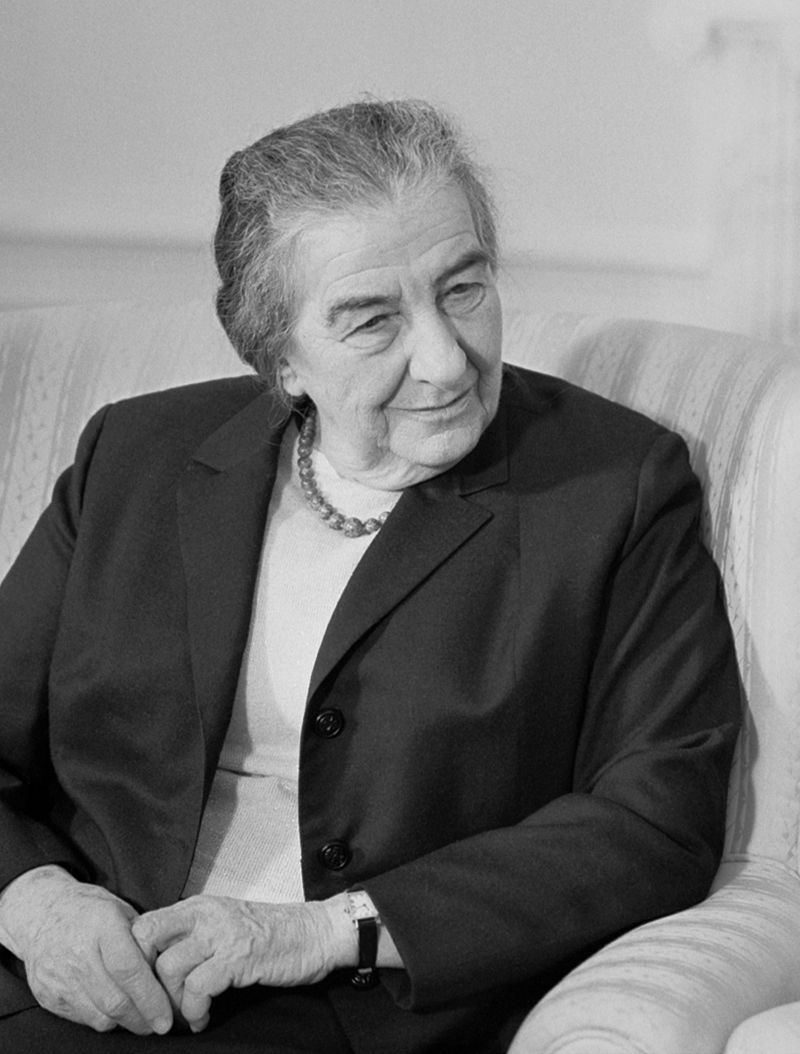 Hafíz al Asad
Výsledek války
Z čistě vojenského hlediska byl vítězem války Izrael. Z politického a globálního hlediska šlo o remízu nebo velmi mírné vítězství arabské koalice, která si své ztráty mohla dovolit. 
Z politického hlediska byl vítězem Egypt, neboť samotná válka vedla následně k řadě jednání, která vyústila v izraelské stažení ze Sinajského poloostrova, což byl i jeden z cílů egyptského útoku. 
Z pohledu velmocí zaznamenal ztrátu Sovětský svaz, neboť po jomkipurské válce nastoupil Egypt pod Sádátovým vedením cestu odpoutávání od východního bloku a sbližování s USA, což vyústilo v podepsání izraelsko-egyptské mírové dohody v roce 1978.
Jednání o míru – angažovanost USA
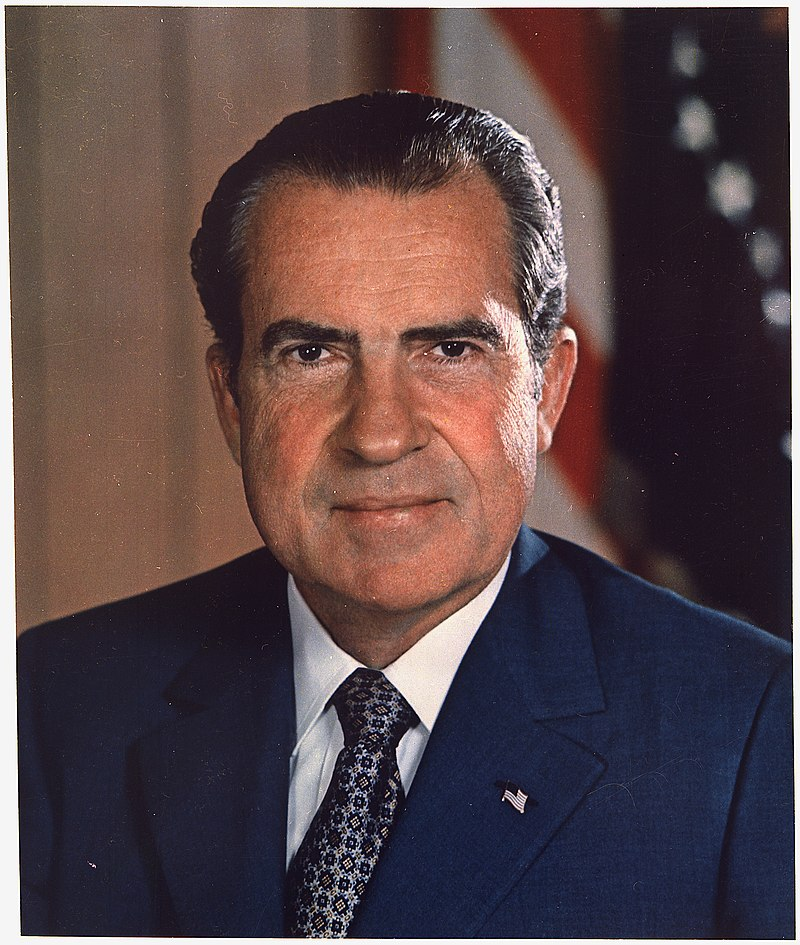 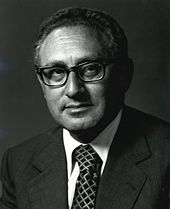 Mírová smlouva Camp David
Dohody z Camp Davidu mezi Izraelem a Egyptem, které 17. září 1978, po dvanáctidenním vyjednávání v městě Camp David (Maryland, USA), podepsali egyptský prezident Anvar as-Sádát a izraelský premiér Menachem Begin. 
Dohody sestávaly ze dvou smluv, které byly podepsány v Bílém domě za účasti prezidenta Jimmyho Cartera. 
Jednání se též účastnili američtí poradci Zbigniew Brzezinski a Henry Kissinger, který Sádáta ohledně perspektivy mírové smlouvy poprvé kontaktoval již v roce 1977.